Вимірювання і аналіз стану протікання процесів
Роль вищого керівництва в управлінні бізнес-процесами
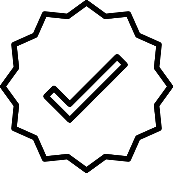 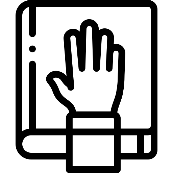 Методи аналізу стану протікання бізнес-процесів
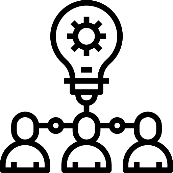 План лекції
Вимірювання стану протікання бізнес-процесів
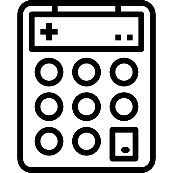 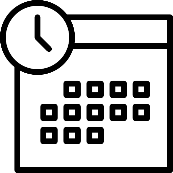 Ранжування процесів та ідентифікація критичного процесу
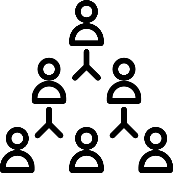 Для впровадження процесної моделі управління організацією вищому керівництву необхідно:

a) cформулювати політику і цілі управління;
б) визначити процеси необхідні для системи менеджменту якості (процес має бути ідентифікований і виділений, як набір дискретних робіт);
b)визначити внутрішніх і(або) зовнішніх споживачів і вимоги до кожного із процесів
c) встановити послідовність і взаємодію цих процесів;
d) визначити відповідальних за кожен із процесів (власників) та критерії і методи оцінки, які необхідні як для забезпечення робіт, так і управління цими процесами
e) визначити „вхідні” потоки і постачальників процесів, забезпечити отримання ресурсів та інформації, що необхідні для моніторингу і підтримки процесу;
f) спостерігати, вимірювати і аналізувати процеси (організація самостійно обирає форму представлення даних вимірювання);
j) визначати управлінський вплив і ресурси, необхідні для процесів і вживати необхідні міри для досягнення запланованих результатів, постійного покращення результату процесів.
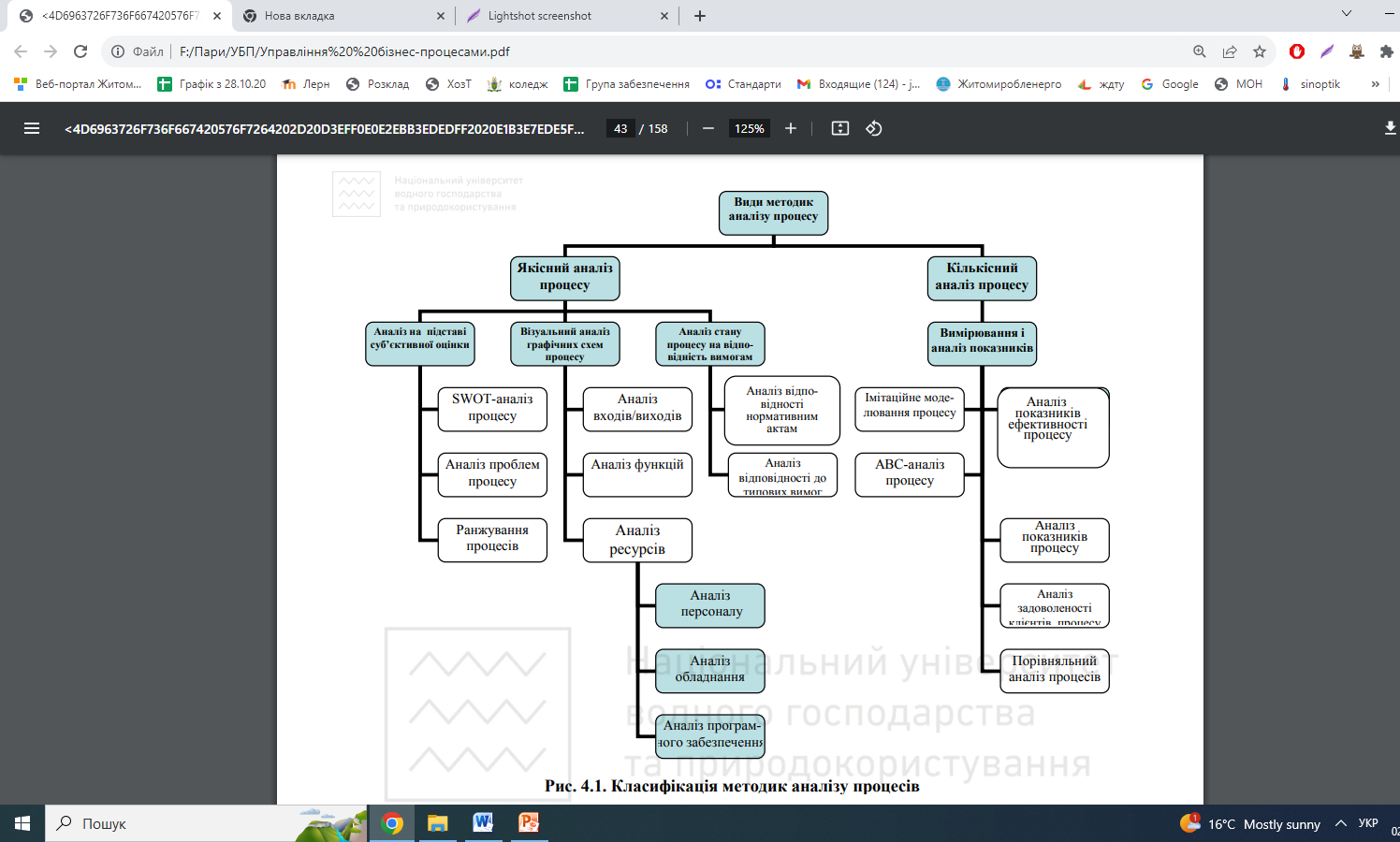 SWOT-аналіз
Переваги. Дозволяє систематизувати інформацію про фактури внутрішнього та зовнішнього впливу на бізнес-процеси. SWOT-аналіз підходить для попередньої якісної оцінки бізнес-процесу, його результати можуть бути корисними для визначення характеристик процесу та причин його низької ефективності. 
Недоліки. SWOT-аналізу притаманний високий рівень суб’єктивності, його результати є слабким підґрунтям для прийняття управлінських рішень.
Аналіз проблем процесу. Ранжування процесів
Переваги. У реалізації методів в опитуванні беруть участь керівники та безпосередні виконавці процесу, що дозволяє виявити проблемні області процесу. Дозволяє визначити черговість удосконалення процесів. 
Недоліки. Метод дозволяє виявити лише наявність проблем, проте не дозволяє виміряти їх глибину. Не можливо оцінити проблеми з фінансової точки зору чи з точки зору показників якості
Аналіз процесу на відповідність типовим та/або нормативним вимогам. Аналіз входів та виходів. Аналіз ресурсів. Аналіз функцій
Переваги. Наведені методи дозволяють визначити нестачу або надлишковість, притаманну входам, виходам, ресурсам процесу. Їх використання дозволяє структурувати бізнес-процеси, зробити їх більш цілісними, усунути «вузькі місця», «оздоровити» найбільш невдало організовані процеси. 
Недоліки. Всі наведені види аналізу є необхідними до використання, але жоден з них не є інструментом для фундаментального реінжинірингу та впровадження глибинних змін у бізнес-процесах, підвищення ефективності бізнес-процесів.
Імітаційне моделювання
Переваги. Метод дозволяє розглядати велике число альтернатив, покращувати якість управлінських рішень і точніше прогнозувати їх наслідки. Дозволяє знайти необхідне рішення в разі неможливості проведення експерименту в реальному житті. 
Недоліки. Складність та висока вартість використання методу.
Аналіз показників процесу, продукту та задоволеності клієнтів
Переваги. Показники характеризують основні складові бізнес-процесу з різних точок зору (фінансової, технічної тощо). Показники несуть об’єктивну інформацію в числовому вираженні, окреслюють «проблемні місця» дослідженого об’єкту. 
Недоліки. Показники процесу, продукту та задоволеності клієнтів є відокремленими характеристиками, на їх основі важко визначити оцінку ефективності дослідженого об’єкту в цілому.
Будь-який бізнес-процес характеризує 
три групи показників
Показники стану протікання бізнес-процесів
Показники продукту процесу
Показники задоволеності клієнтів процесу
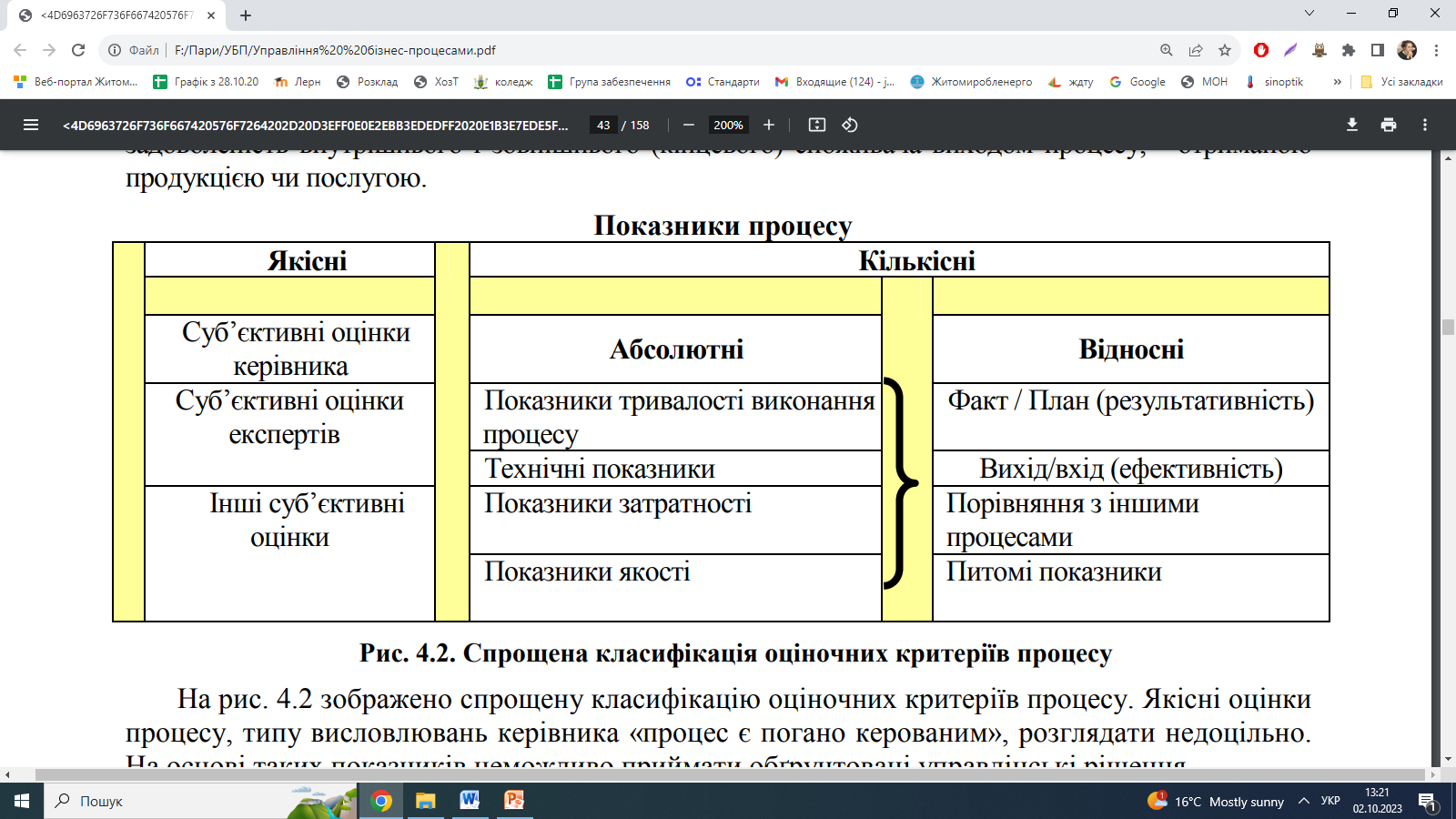 Показники продукту (послуги) – числові величини, що характеризують результат виконання процесу (абсолютний обсяг послуг, обсяг послуг у порівнянні із замовленими або необхідними, кількість помилок і збоїв при наданні послуги, номенклатура наданих послуг, номенклатура проданих послуг у співвідношенні до планової і т.д.).
Показники задоволеності клієнтів процесу - дані, що характеризують ступінь задоволеності споживача результатами процесу (вихідним продуктом, послугою і т.д.). Необхідно розрізняти задоволеність внутрішнього і зовнішнього (кінцевого) споживача виходом процесу, - отриманою продукцією чи послугою.
Кількісні показники процесу розділяють на дві групи: абсолютні і відносні.
До абсолютних показників відносять показники тривалості виконання процесу, технічні показники, показники затратності і якості.
Показники тривалості виконання процесу:
- середній час виконання процесу в цілому;
- середній час простоїв;
- середній час виконання окремих функцій процесу;
- інші.
До технічних показників процесу належать показники, що характеризують технологію виконання процесу: 
використання обладнання, 
програмного забезпечення, 
виробничого середовища і т.д.
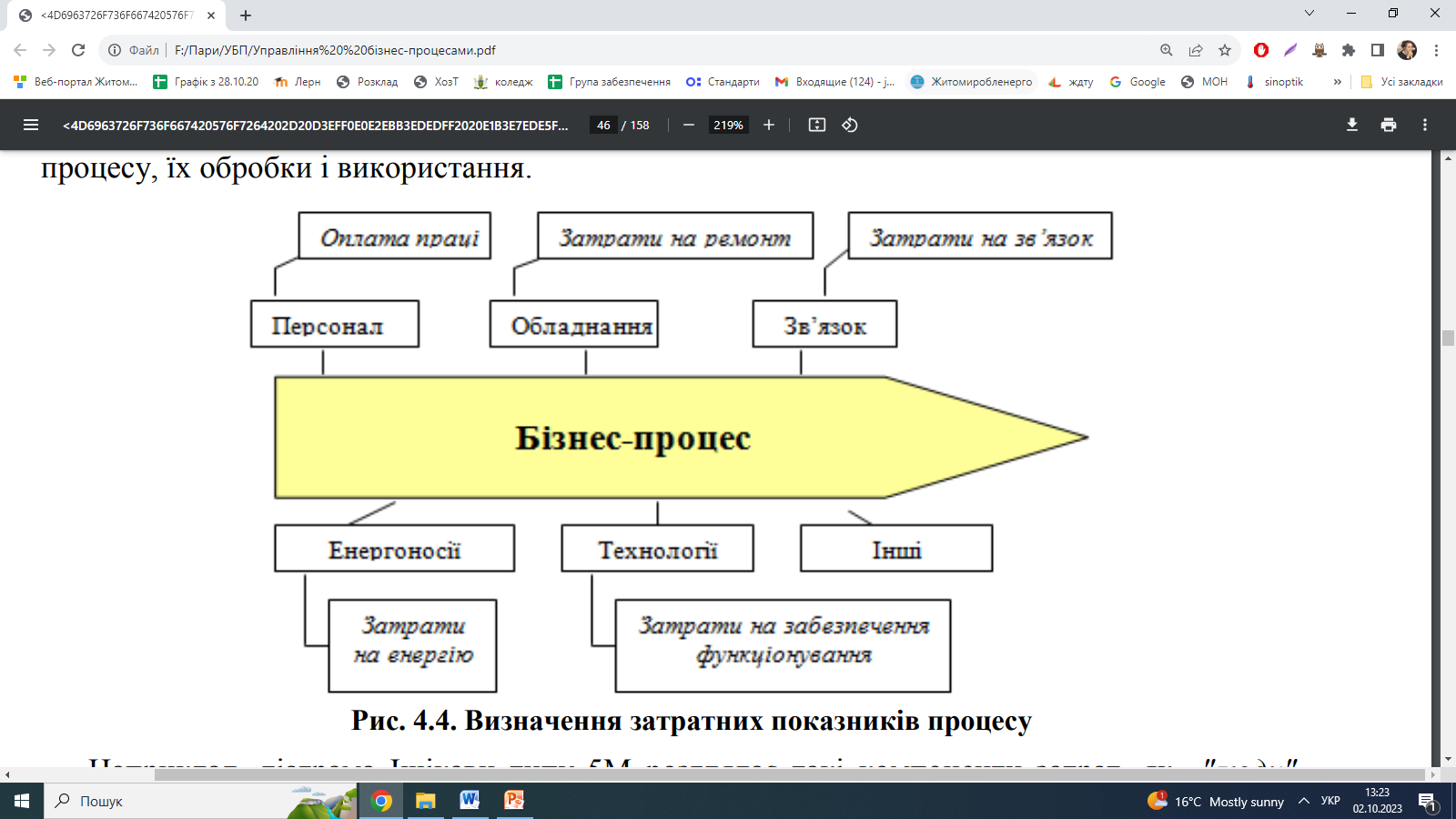 Серед показників затратності процесу виокремлюють декілька груп:
1. Загальна собівартість процесу.
2. Показники собівартості складових процесу:
2.1. Витрати на оплату праці виконавців.
2.2. Амортизація обладнання та нематеріальних активів.
2.3. Витрати на тепло і енергоносії.
2.4. Витрати на забезпечення зв'язку.
2.5. Витрати на отримання інформації.
2.6. Витрати на підвищення кваліфікації виконавців.
2.7. Інші.
3. Показники вартості продуктів процесу:
3.1. Вартість сировинних матеріаліві комплектуючих .
3.2. Витрати на оплату праці.
3.3. Амортизація обладнання інші
Серед показників якості процесу виділяють:
1) ступінь дефектності продукції процесу;
2) кількість повернень і рекламацій на продукцію процесу;
3) кількість скарг і рекламацій на якість обслуговування, що поступили від клієнтів;
4) кількість некомплектних відвантажень (не відповідають специфікації);
5) збереженість готової продукції;
6) кількість надзвичайних ситуацій, що вимагали оперативного втручання вищого керівництва;
7) здатність процесу адаптуватися до зміни вимог замовника;
8) здатність процесу зберігати свої параметри при зміні зовнішніх умов (стабільність процесу, мінімальні варіації);
9) незалежність процесу від зміни складу персоналу;
10) керованість процесу;
11) здатність процесу до поліпшень.
Відносні показники стану процесу
Ця група показників розраховується на основі абсолютних показників процесу.
Часові. До відносних часових показників стану процесу належать:
1) показники результативності (факт/план):
а) фактичний час виконання процесу / плановий час виконання процесу;
б) фактичний час виконання функції / плановий час виконання функції;
2) порівняння з іншим процесом:
а) середній час виконання процесу / середній час виконання процесу конкурентами;
б) час обслуговування, що вимагає клієнт / фактичний час обслуговування клієнта;
3) питомі
а) час виконання процесу / чисельність персоналу процесу;
б) час виконання процесу / кількість функцій процесу.
Затратні. 
До переліку відносних затратних показників належать:

1) показники результативності (факт/план):
а) фактична вартість процесу /планова вартість процесу;
б) фактичні затрати на ресурс / планові затрати на ресурс;
в) фактичне скорочення затрат на процес / плановане скорочення затрат на процес/;
г) фактичні затрати на ремонт / планові затрати на ремонт.
2) порівняння з іншим процесом:
а) вартість процесу /вартість процесу конкурента;
б) розмір оплати праці персоналу процесу / розмір оплати праці персоналу процесу конкурентом;
3) питомі:
а) рентабельність процесу
б ) рентабельність оборотних активів процесу
в ) виробіток на 1 працівника
г ) фондовіддача процесу
д) оборотність оборотних активів процесу
Технічні. До переліку відносних технічних показників належать:
1) показники результативності (факт/ план):
а) фактична кількість простоїв /планова кількість простоїв;
б) фактична кількість транзакцій / планова кількість транзакцій.
2) порівняння з іншим процесом:
а) чисельність персоналу процесу / чисельність персоналу процесу конкурента;
б) кількість автоматизованих робочих місць процесу / кількість
автоматизованих робочих місць процесу конкурента;
3) питомі:
а) ступінь завантаженості персоналу = загальний час роботи для виконання функцій процесу / загальний робочий час всіх працюючих;
б) ступінь автоматизації = кількість автоматизованих функцій процессу /загальна кількість функцій процесу;
в) величина офісної площі на одного співробітника;
г) кількість персональних комп'ютерів на одного працюючого.
Показники якості. До переліку відносних показників якості процесу належать:
1) показники результативності (факт/ план):
а) фактичний ступінь дефектів/плановий ступінь дефектів;
б) фактична кількість скарг клієнтів процесу / планова кількість скарг;
в) фактична кількість повернень продукції / планова кількість повернень продукції;
г) кількість надзвичайних ситуацій за звітний період / кількість надзвичайних ситуацій
2) порівняння з іншим процесом:
а) ступінь дефектності продукції процесу / ступінь дефектності продукції процесу конкурента;
б) наявність рекламацій процесу / наявність рекламацій процесу конкурента
в) кількість скарг / загальна кількість клієнтів.
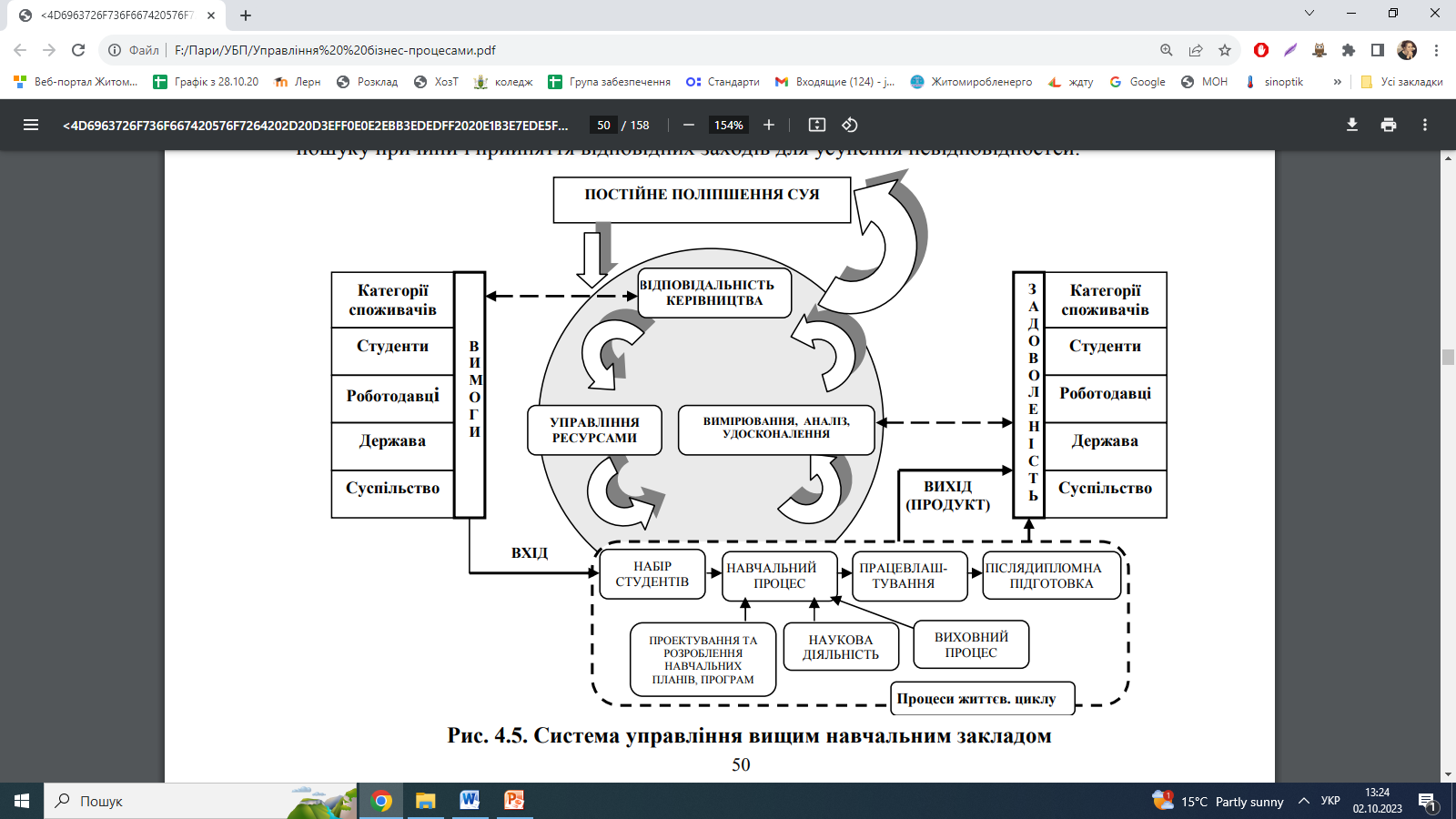 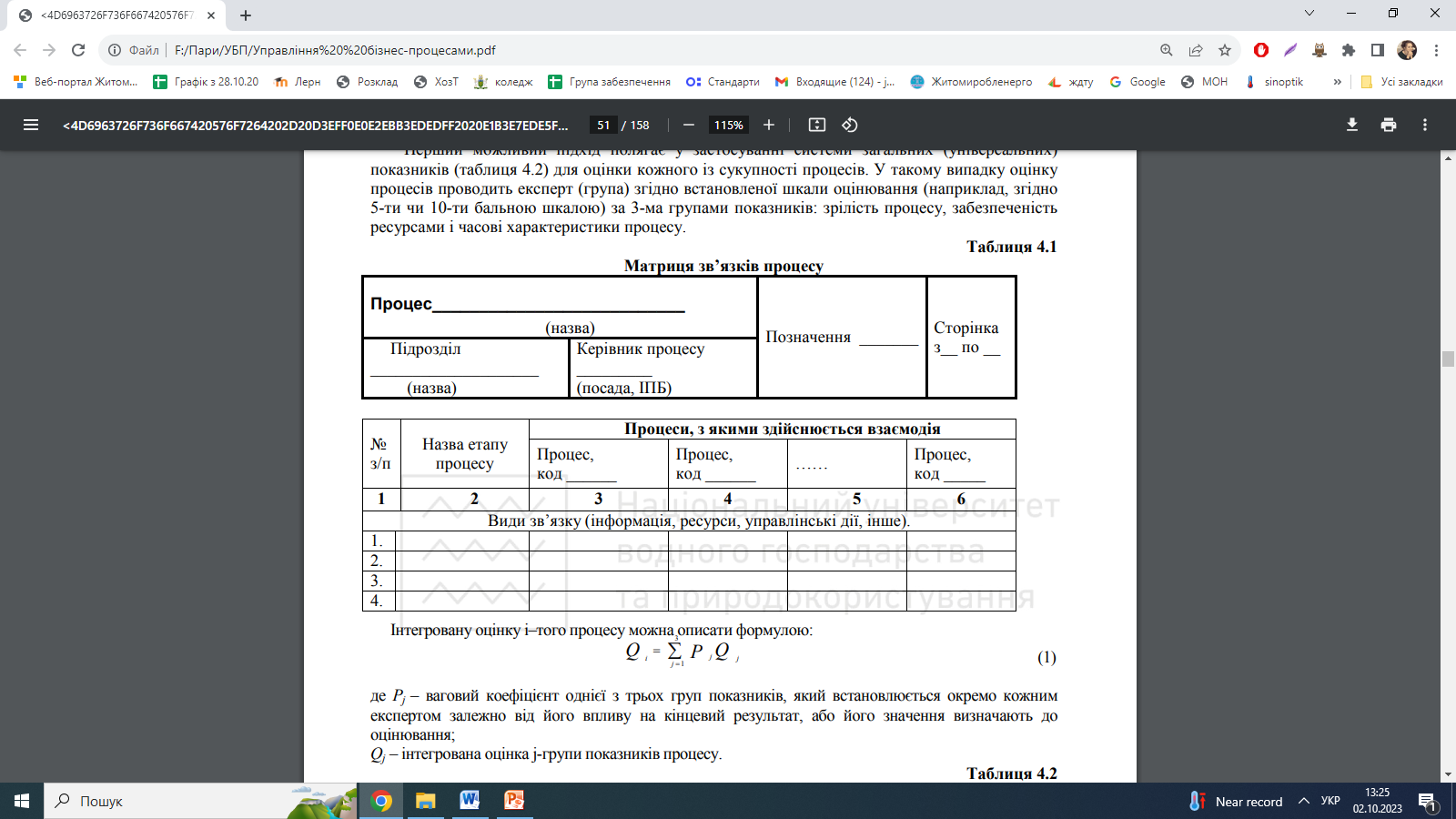